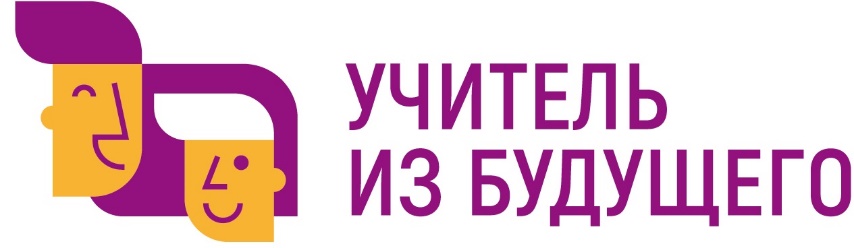 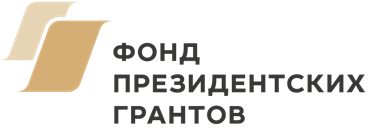 Интерактивная история XIX века: сборник лайфхаков по методике использования онлайн-платформ для разработки дидактического материала с примерами и шаблонами
Предметная область: 
история
ОрганизаторАНО ДПО «Межрегиональный центр 
инновационных технологий в образовании»
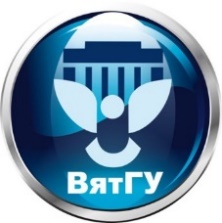 Ключевой партнерФГБОУ ВО «Вятский государственный университет»
Педагогический институт
Команда проекта
Капитан: Муравьёва Татьяна Ивановна, 
Участники: Дубовицкая Арина Анатольевна, Калачева Варвара Сергеевна, 
студенты ФГБОУ ВО «Ярославский государственный педагогический университет имени К.Д. Ушинского», г. Ярославль
Учитель: Кузнецова Елена Леонидовна, ФГБОУ ВО «Глазовский государственный педагогический институт им. В.Г. Короленко» , г. Глазов	
Методист: Сергеев Егор Викторович, заместитель директора МБОУ СОШ № 12, г. Глазов
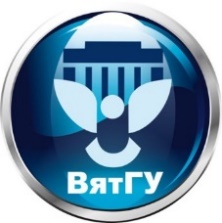 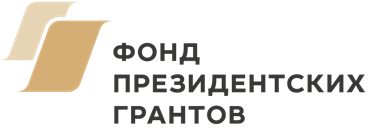 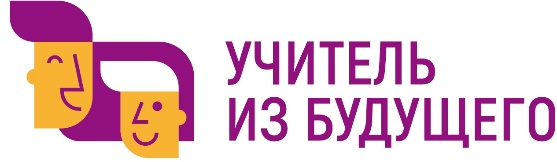 Проблема, которую должен решать проект
Недостаточный уровень развития познавательного интереса у обучающихся 9 классов на уроках истории
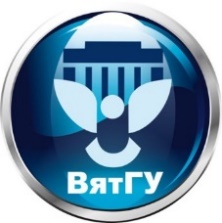 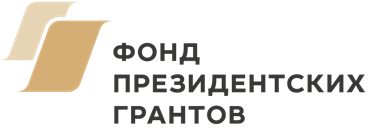 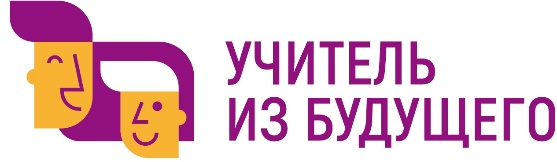 Противоречие, которое должен решать проект
Противоречие между необходимостью сформировать познавательный интерес у обучающихся 9 классов на уроках истории к непростому и объемному учебному материалу и сложностью представления материала в рамках традиционных форм обучения
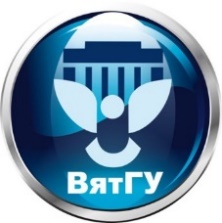 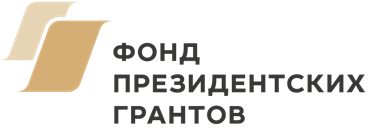 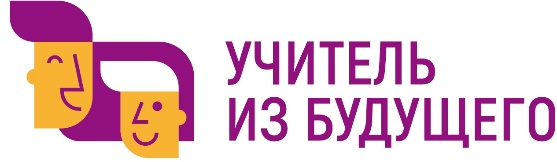 Цель проекта
Повышение уровня познавательного интереса у обучающихся 9 классов на уроках истории
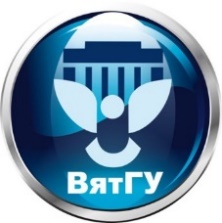 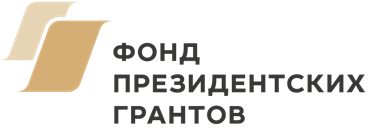 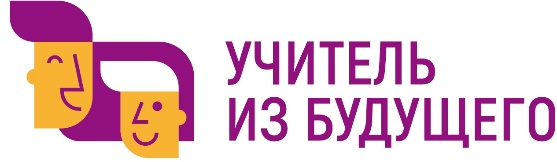 Ожидаемый результат (продукт, ресурс)
Методические рекомендации для учителей по использованию онлайн-платформ и по созданию интерактивных заданий на уроках истории с примерами и шаблонами в форме «сборника лайфхаков»
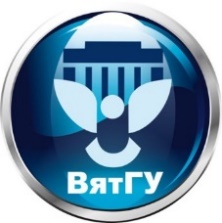 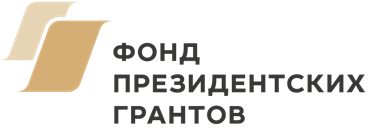 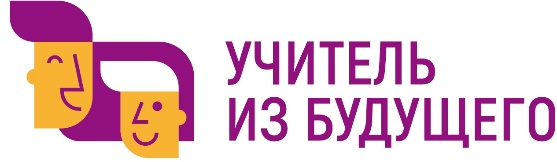